ESPINETA
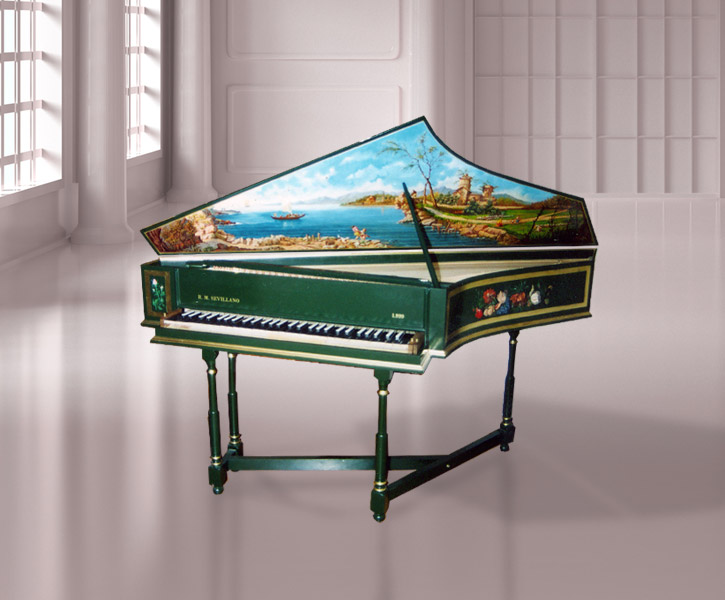 DESCRIPCIÓN
Instrumento de cuerda punteada o pulsada

 Se acciona mediante teclas , que activan unos plectros que puntean la cuerda.

Semejante al virginal o al clavecín.
A menudo tenían forma triangular, lo que permitía apoyarlo contra la pared.
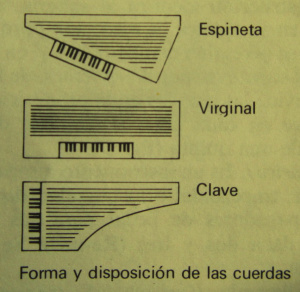 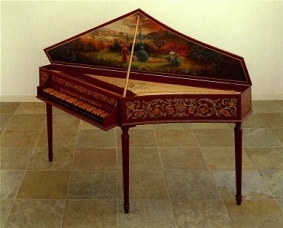 HISTORIA
La espineta es un instrumento renacentista (s. XV). 

Nació en Venecia gracias a Spinetti (a quién debe su nombre). 

Su uso se extendió hasta el s. XVII.
Enlaces
Mecanismo de plectros del clavecín y espineta

Concierto de clavecín
LA FLAUTA DE PICO
DESCRIPCIÓN
Instrumento de viento-madera
Con embocadura de bisel: Una corriente de aire se dirige hacia una arista afilada, el bisel, que la corta. Como consecuencia se forman remolinos. 
Una parte de la corriente de aire se dirige hacia la parte exterior del instrumento y otra hacia el interior del mismo.
HISTORIA
Aunque existe desde la Antigüedad, se da fundamentalmente en dos épocas:
Renacimiento: recta, con sonidos graves.
Barroco: se alarga y se hace más cónica, tanto por su forma como por los orificios. se mejora su sonoridad, haciéndola más dulce y reduciendola potencia de los graves
Enlaces
Remolinos de aire en la flauta

QNG: Quartet New Generation

Clase magistral de flauta de pico
EL ÓRGANO
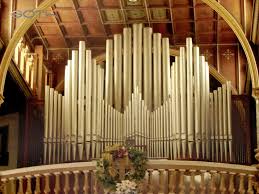 DESCRIPCIÓN
Instrumento de viento-mixto.
Se produce el sonido al salir el aire por tubos de diferentes tamaño, tras accionar unas teclas.
Tiene uno o dos teclados y una serie de pedales. Se toca, pues, con las manos y los pies.
HISTORIA
En la Edad Media se empiezan a construir órganos de aire.
En un principio el aire que entraba en los tubos se generaba gracias a un fuelle de gran tamaño, que requería gran esfuerzo accionar.
Es en el Barroco cuando llega a su máximo esplendor (s.XVII.XVIII)
ÓRGANOS EN ABARCA DE CAMPOS
ÓRGANO IBÉRICO:	
Se caracteriza por la presencia de tubos de trompetería horizontales.
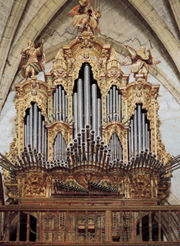 Órgano de la escuela napolitana: de menor tamaño. Es el más antiguo de la provincia de Palencia: 1711
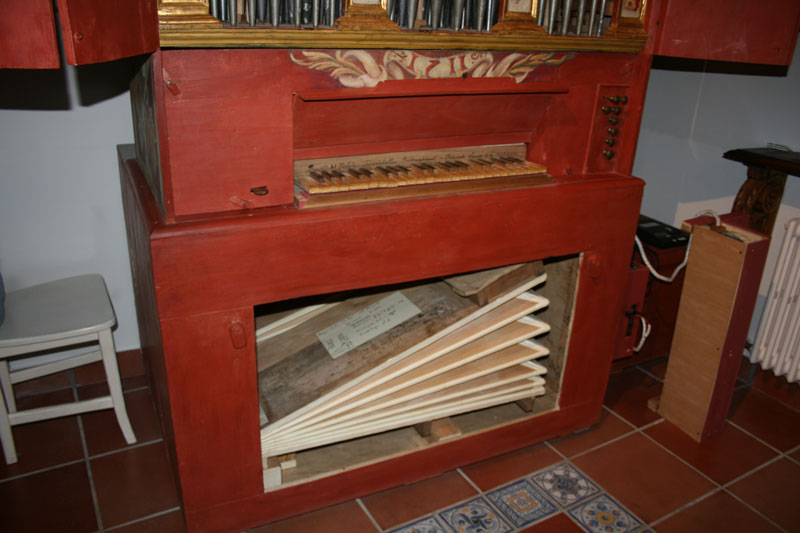 Enlaces
Funcionamiento del órgano

Concierto de órgano